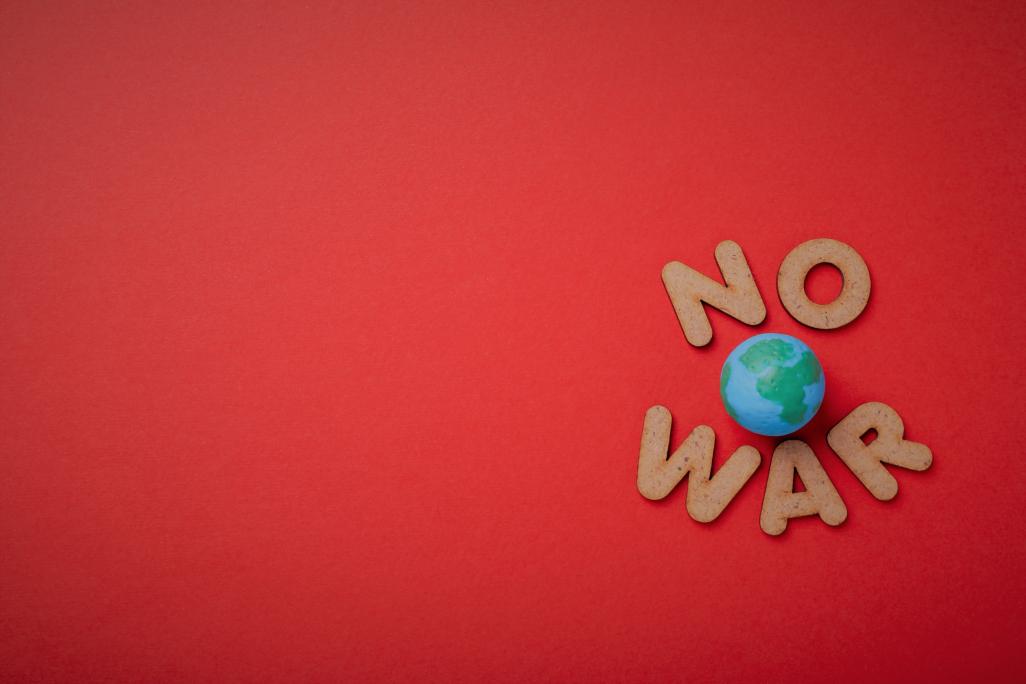 Organizacje pozarządowe 
stojące na straży praw człowieka
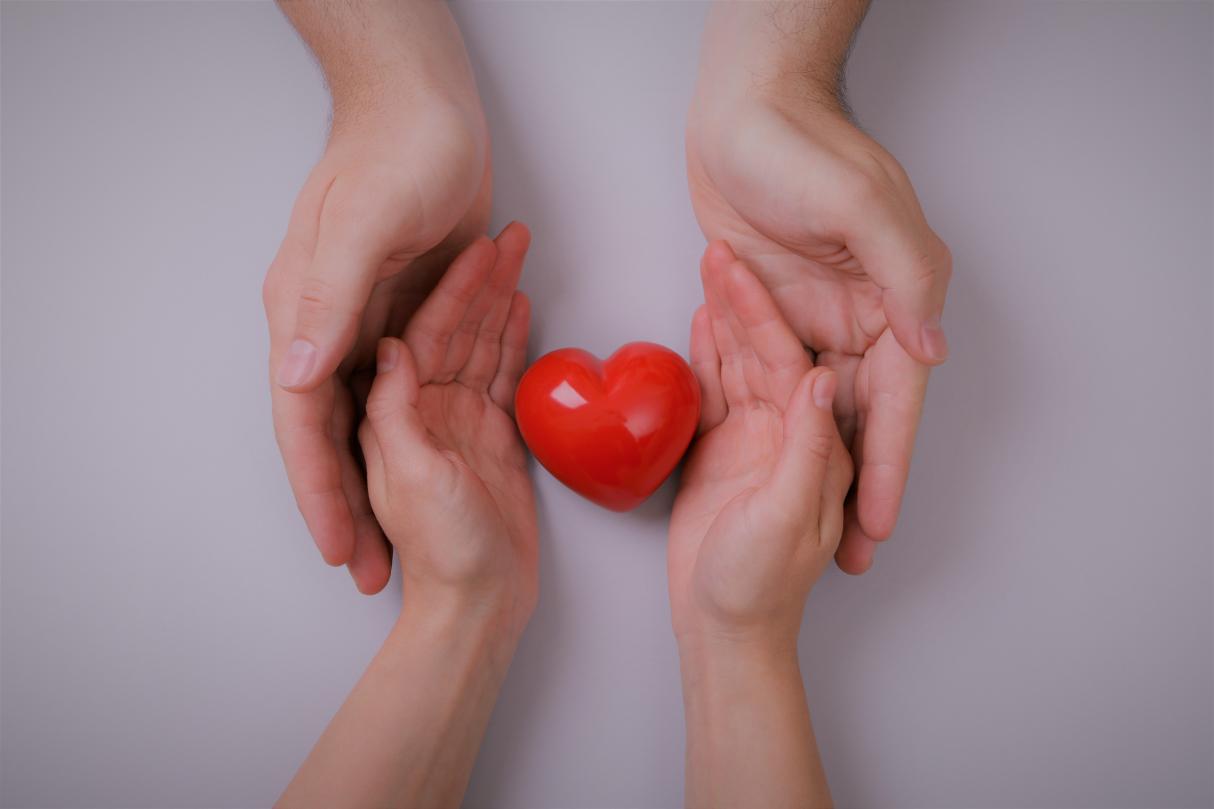 ORGANIZACJA POZARZĄDOWA 
(non-government organization, 
NGO) – to podmiot skupiający 
osoby fizyczne lub prawne, 
działający w interesie 
publicznym, nie w celu 
osiągnięcia zysku.
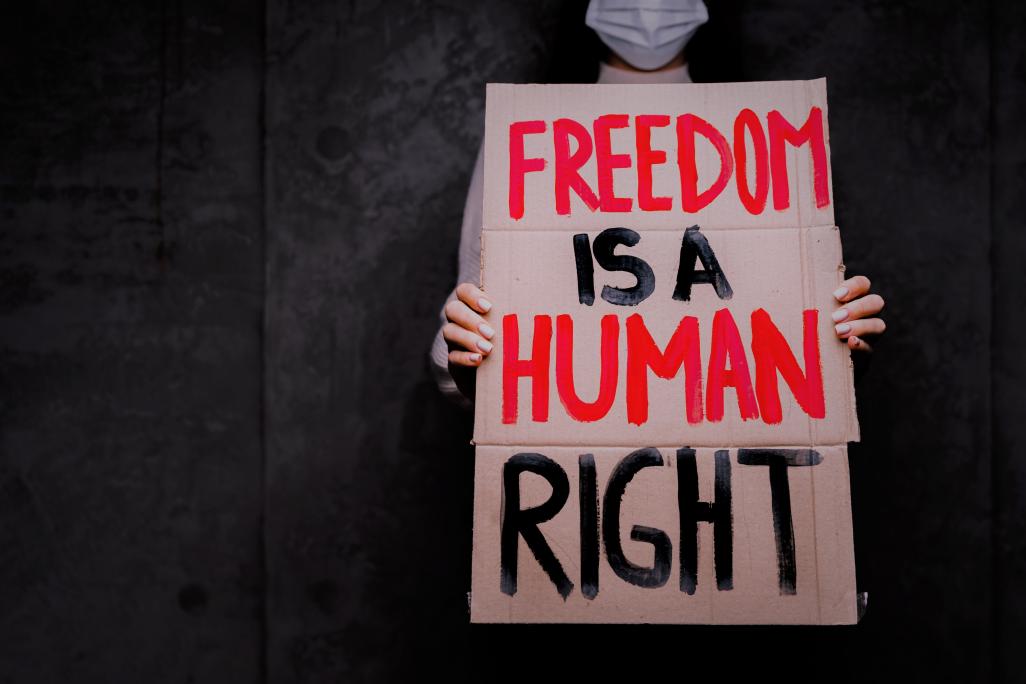 FUNKCJE organizacji pozarządowych 
w obszarze PRAW CZŁOWIEKA

REGULACYJNA – wsparcie, doradztwo, 
uczestnictwo w stanowieniu norm 
prawnych (ustaw, traktatów, konwencji 
międzynarodowych) oraz zwyczajowych, 
moralnie poprawnych wzorców 
postępowania

KONTROLNA  – tworzenie mechanizmów 
nadzoru, obserwacji, weryfikacji, 
gromadzenie danych w zakresie 
przestrzegania przez państwa i podmioty 
publiczne praw i wolności człowieka
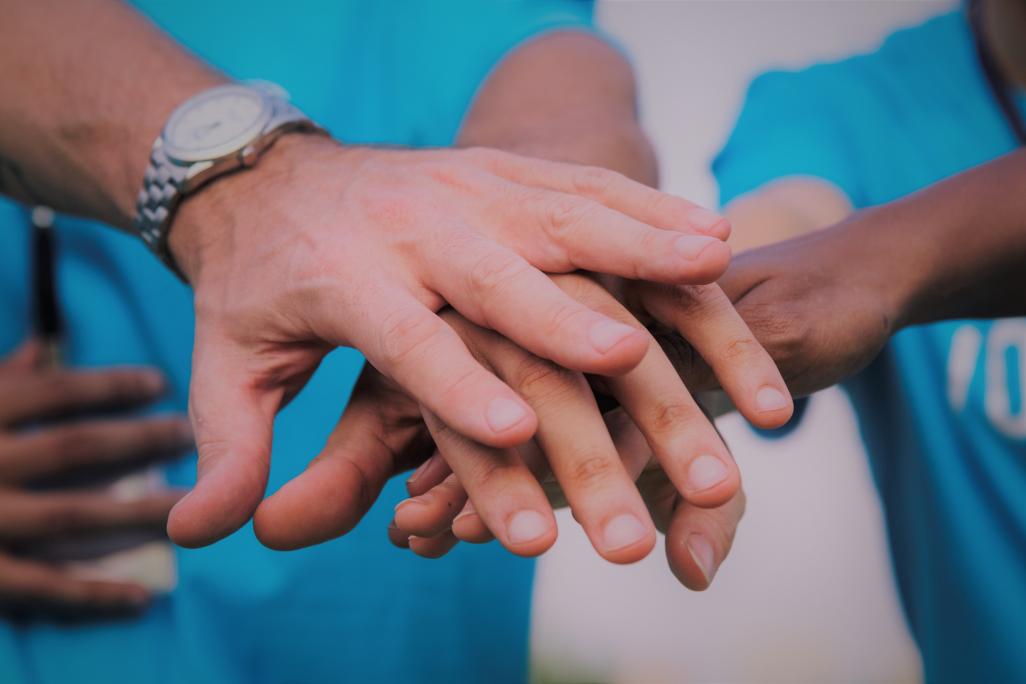 INFORMACYJNA – sygnalizowanie 
i komunikowanie organom krajowym 
i międzynarodowym oraz opinii publicznej 
o naruszeniach praw człowieka

PROMOCYJNO-EDUKACYJNA – 
propagowanie i upowszechnianie idei 
ochrony praw i wolności człowieka, 
podnoszenie świadomości w tym zakresie
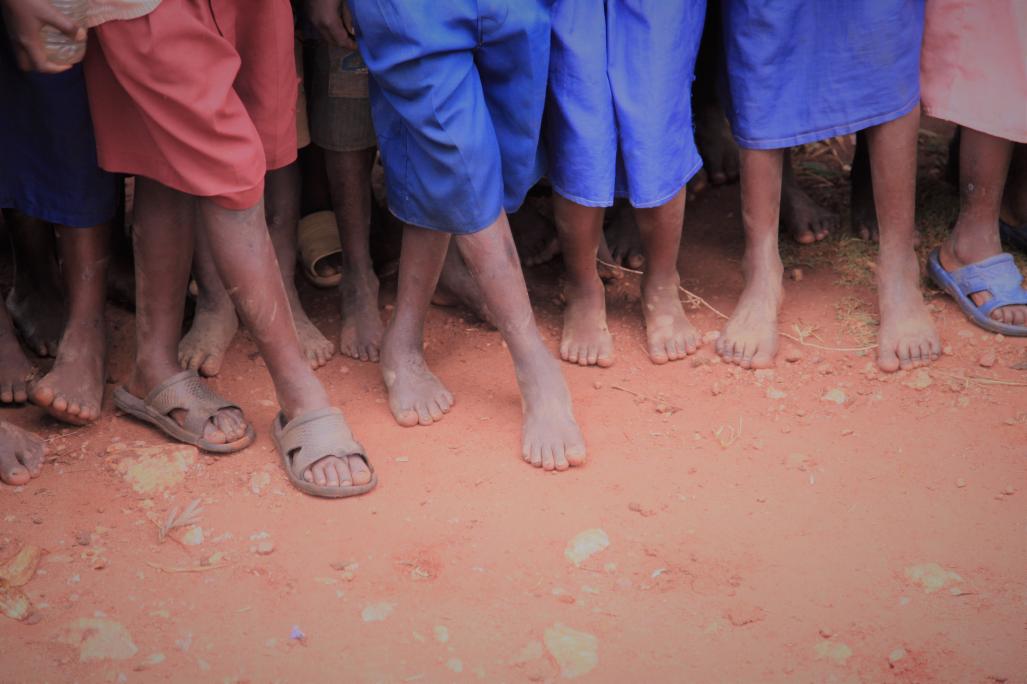 DZIAŁANIA podejmowane przez organizacje pozarządowe w sferze praw człowieka

- zbieranie DANYCH, w tym danych statystycznych dotyczących przykładowo liczby ofiar wojen, wykonywanych wyroków kary śmierci
- tworzenie ANALIZ przestrzegania praw człowieka w państwach i regionach świata, publikowanie raportów
- wywieranie wpływu na system EDUKACJI w poszczególnych państwach, rozpowszechnianie broszur, zeszytów, ulotek z tematyką praw człowieka
- występowanie jako grupy NACISKU w kręgach politycznych
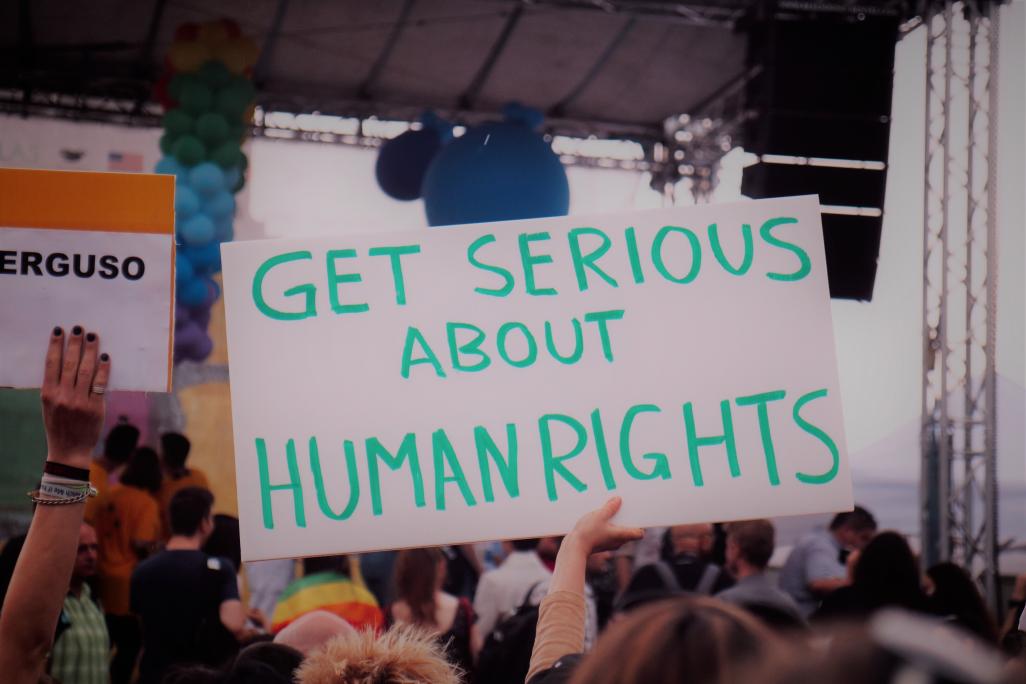 DZIAŁANIA podejmowane przez organizacje pozarządowe w sferze praw człowieka

- udzielanie POMOCY ofiarom naruszeń praw człowieka
- składanie APELI, petycji, listów otwartych, skarg, przedstawianie MANIFESTÓW do instytucji międzynarodowych stojących na straży praw człowieka 
- organizowanie publicznych DEBAT, kampanii, paneli DYSKUSYJNYCH o prawach człowieka
- prowadzenie dochodzeń, wysyłanie przedstawicieli na rozprawy sądowe, obrady organów władzy publicznej
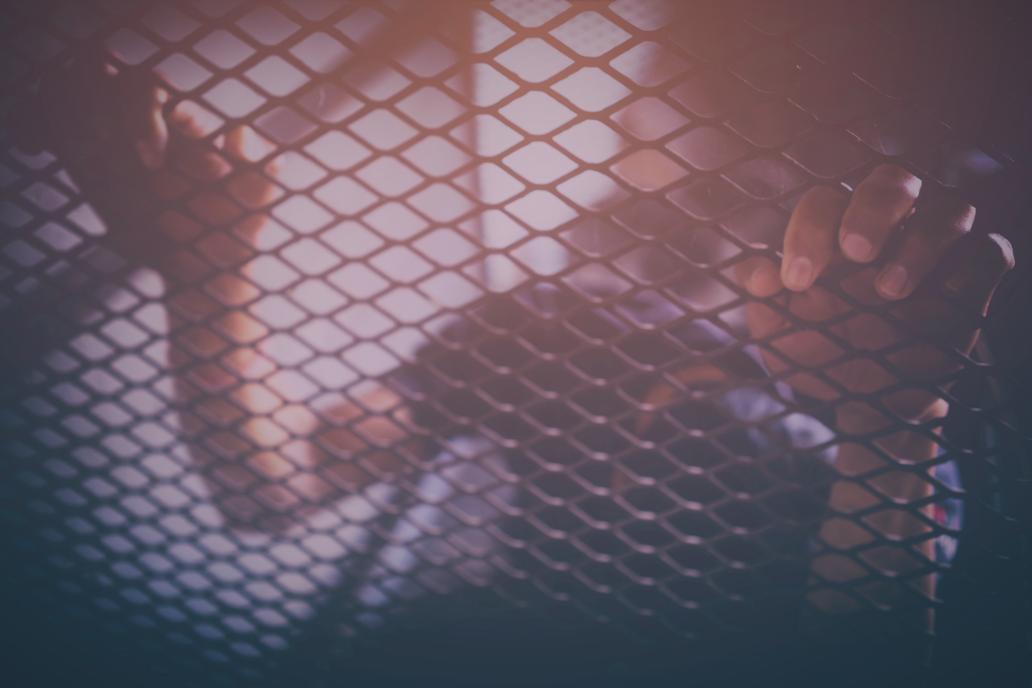 Międzynarodowy Ruch Czerwonego Krzyża i 
Czerwonego Półksiężyca (International Red 
Cross and Red Crescent Movement)
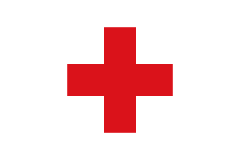 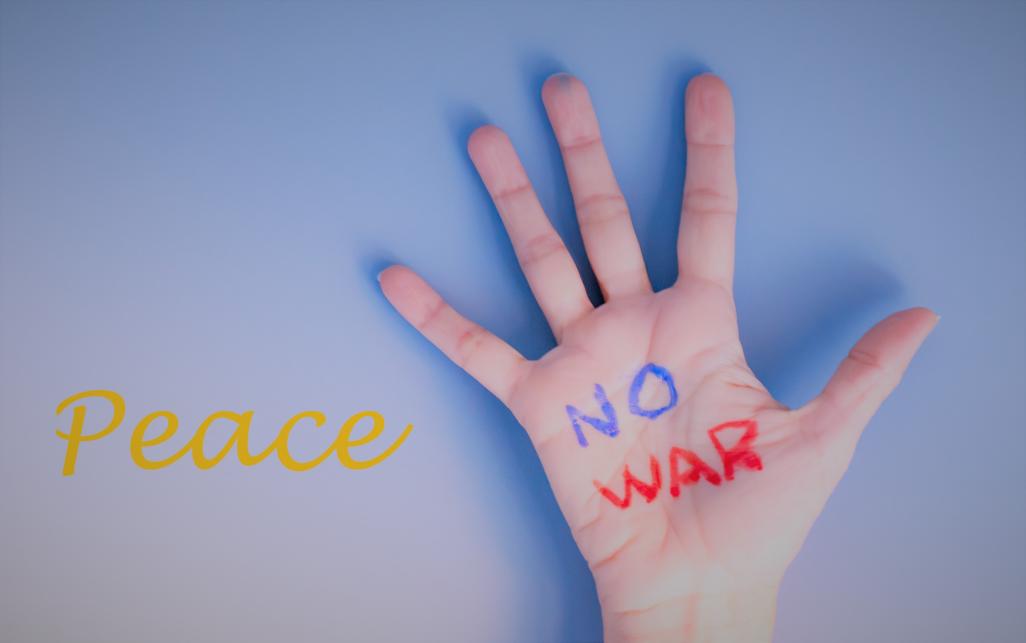 Amnesty International
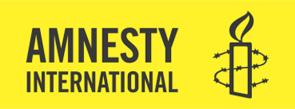 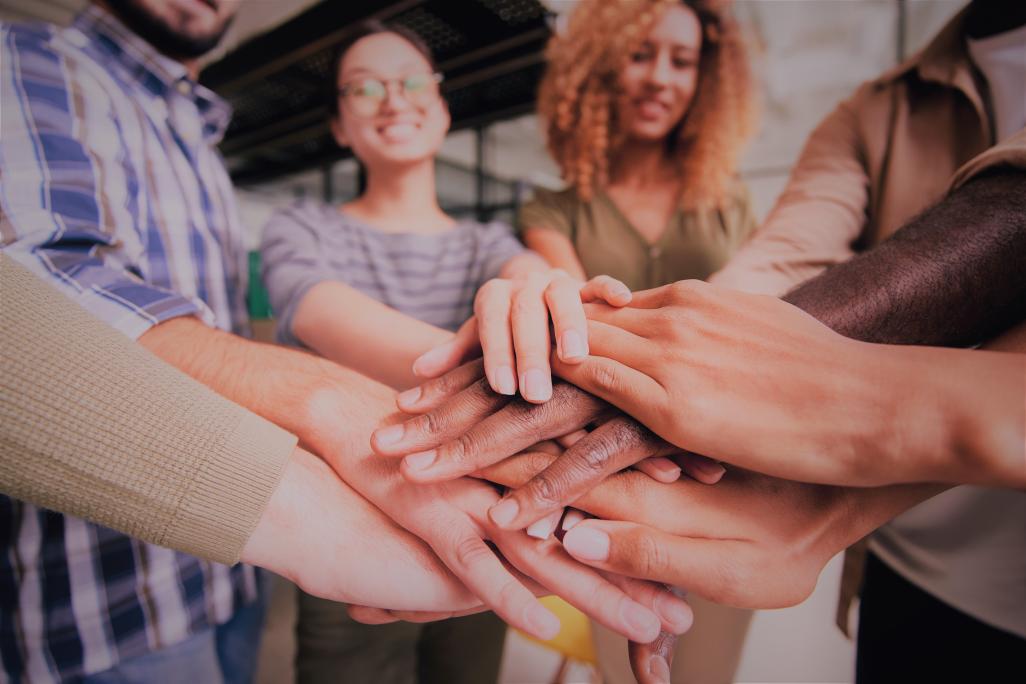 Helsińska Fundacja Praw Człowieka
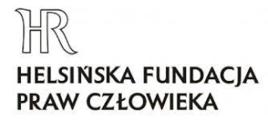 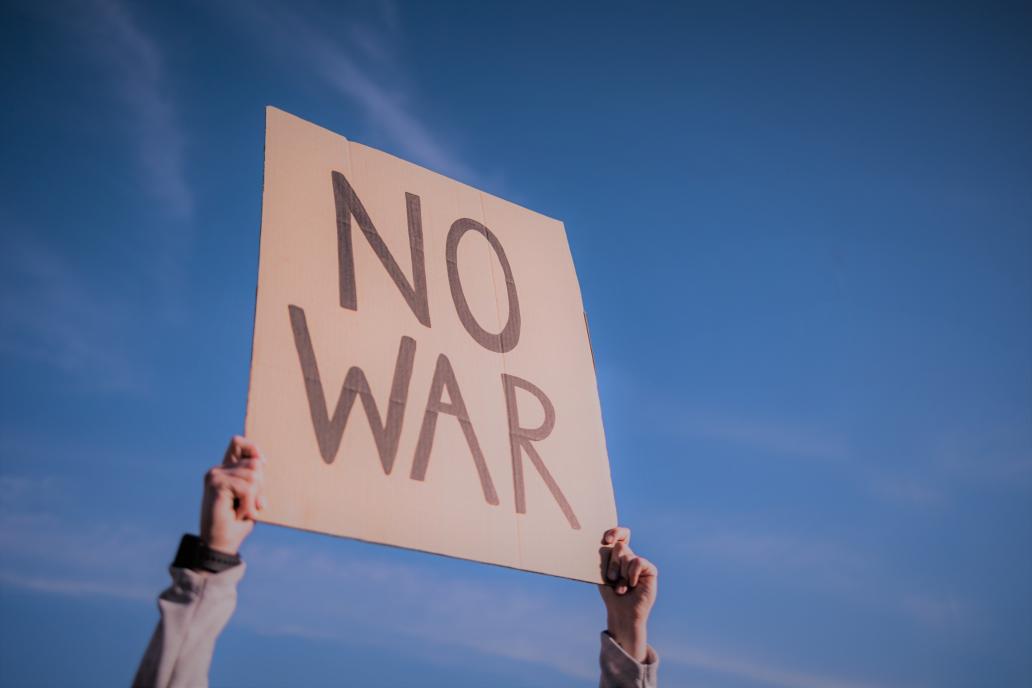 Polska Akcja Humanitarna (Polish Humanitarian Action, PAH)
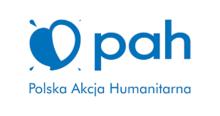 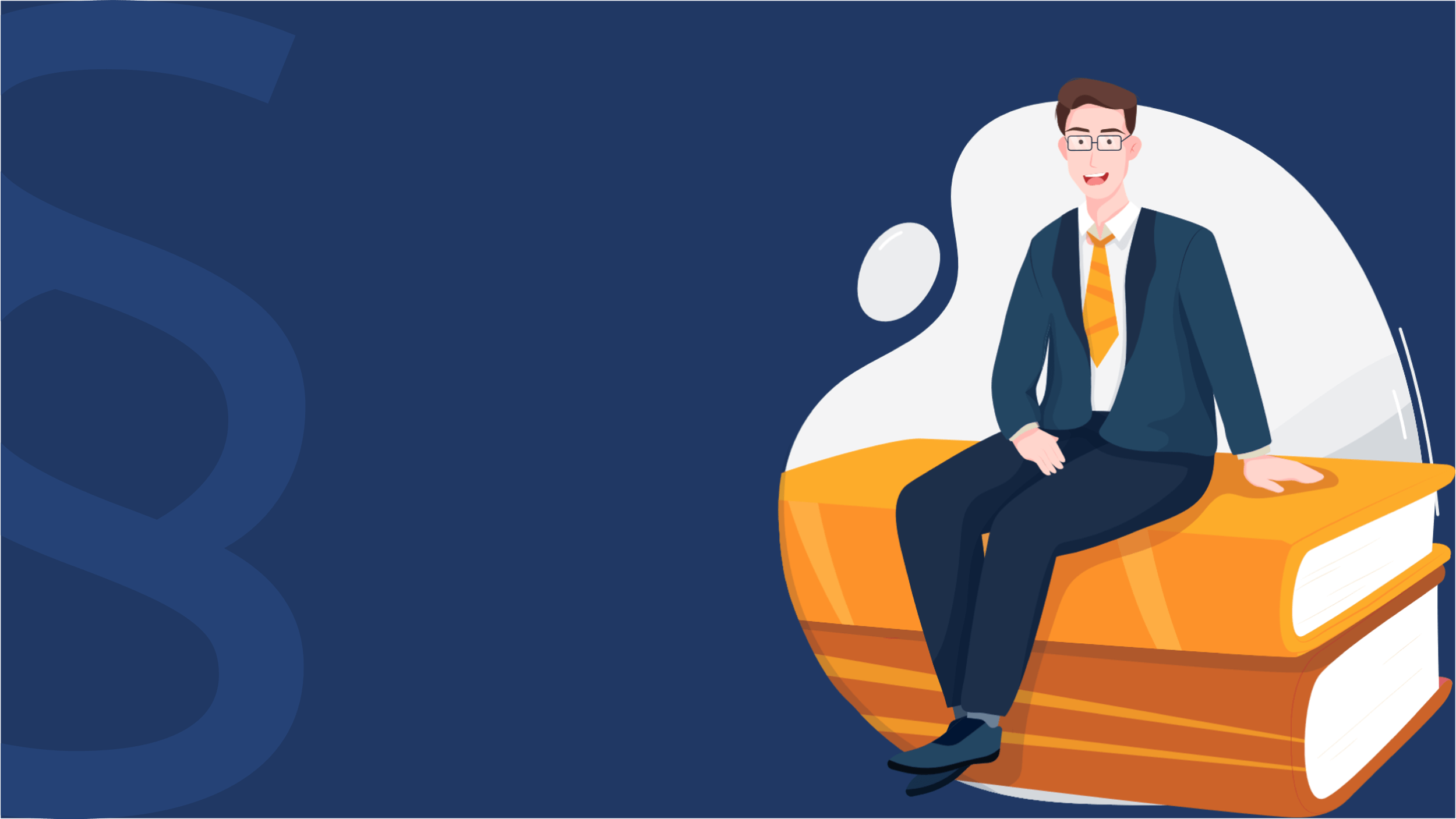 https://pck.pl/ 
https://amnesty.org.pl/ 
https://www.hfhr.pl/ 
https://www.pah.org.pl/
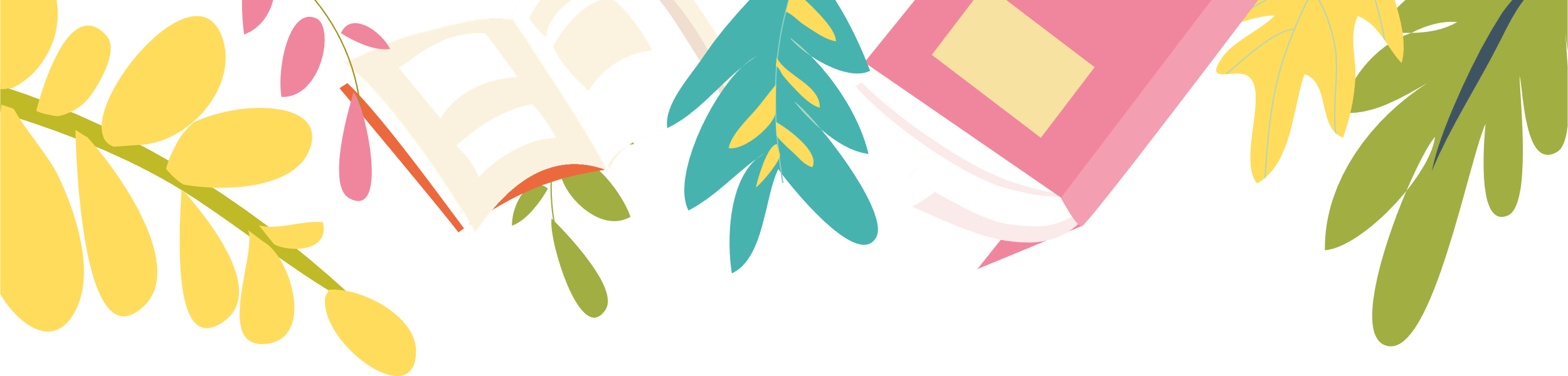 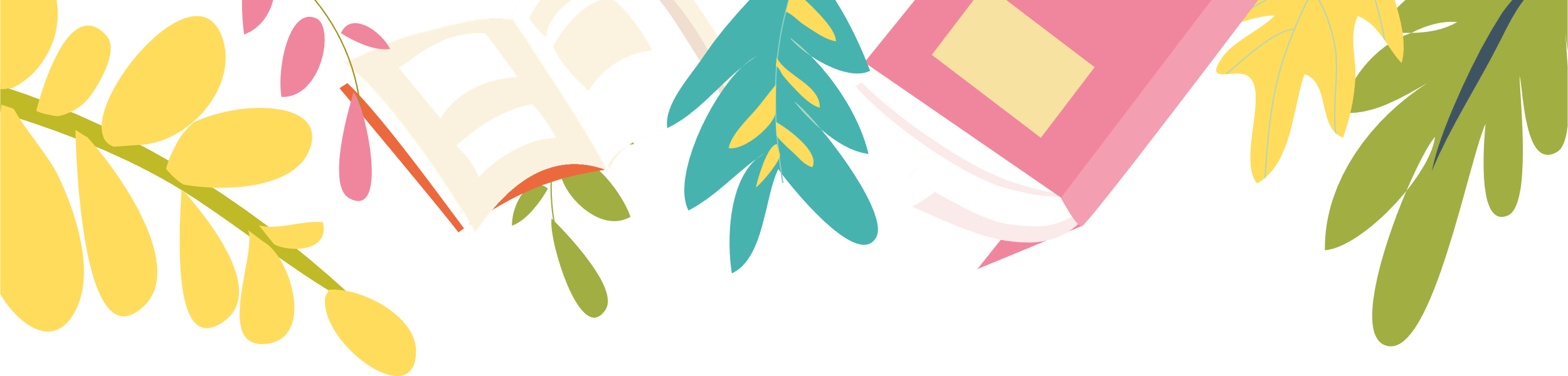 Opracowanie tekstu: mecenas Klaudia Niemiec-Wolak
Opracowanie graficzne: Jakub Mordasewicz
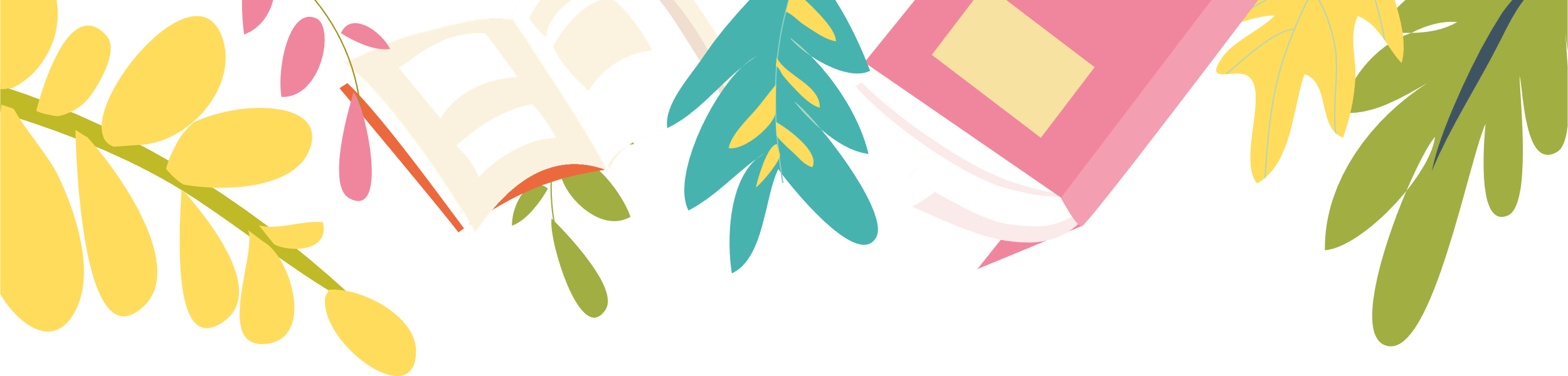 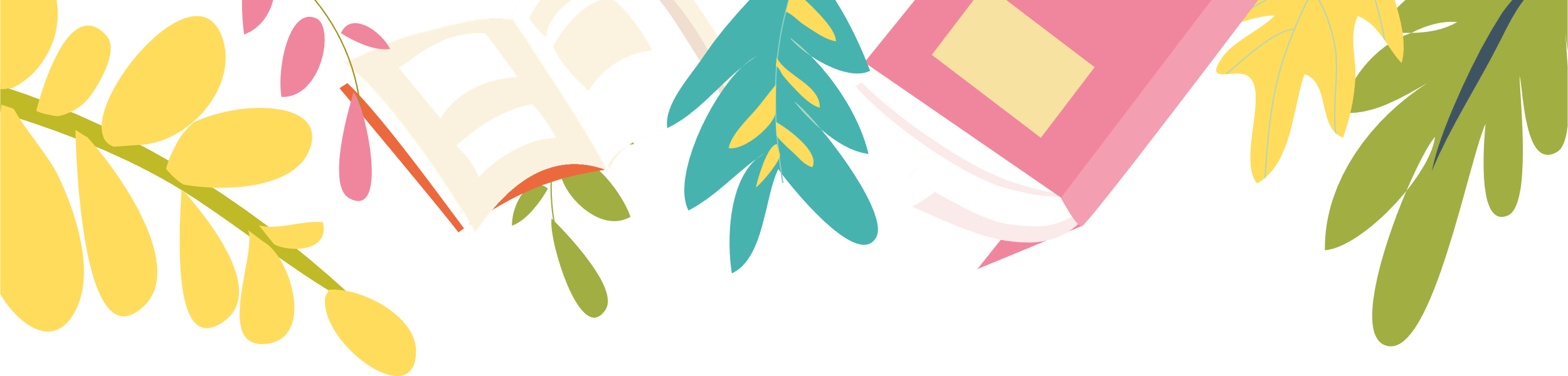 Małopolska! Postaw na edukację!
Edukacja obywatelska na lekcjach i na co dzień
Projekt zrealizowano przy wsparciu finansowym Województwa Małopolskiego
Patronat honorowy: Marta Malec Lech – Członek Zarządu Województwa Małopolskiego
Partner:
Stowarzyszenie Podaruj Dzieciom Promyk Słońca
Mobilna Akademia Prawa dla Dzieci i Młodzieży
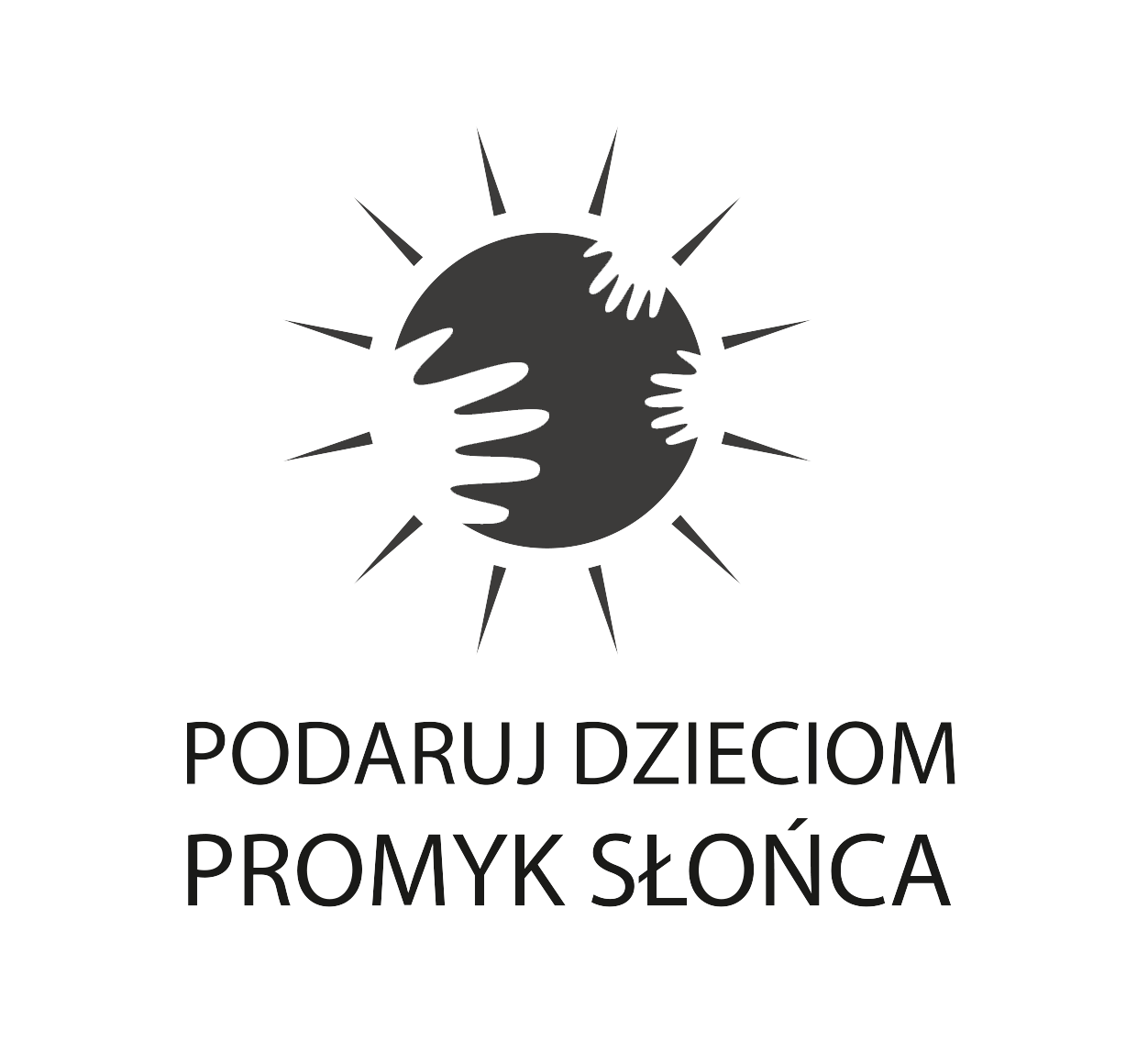 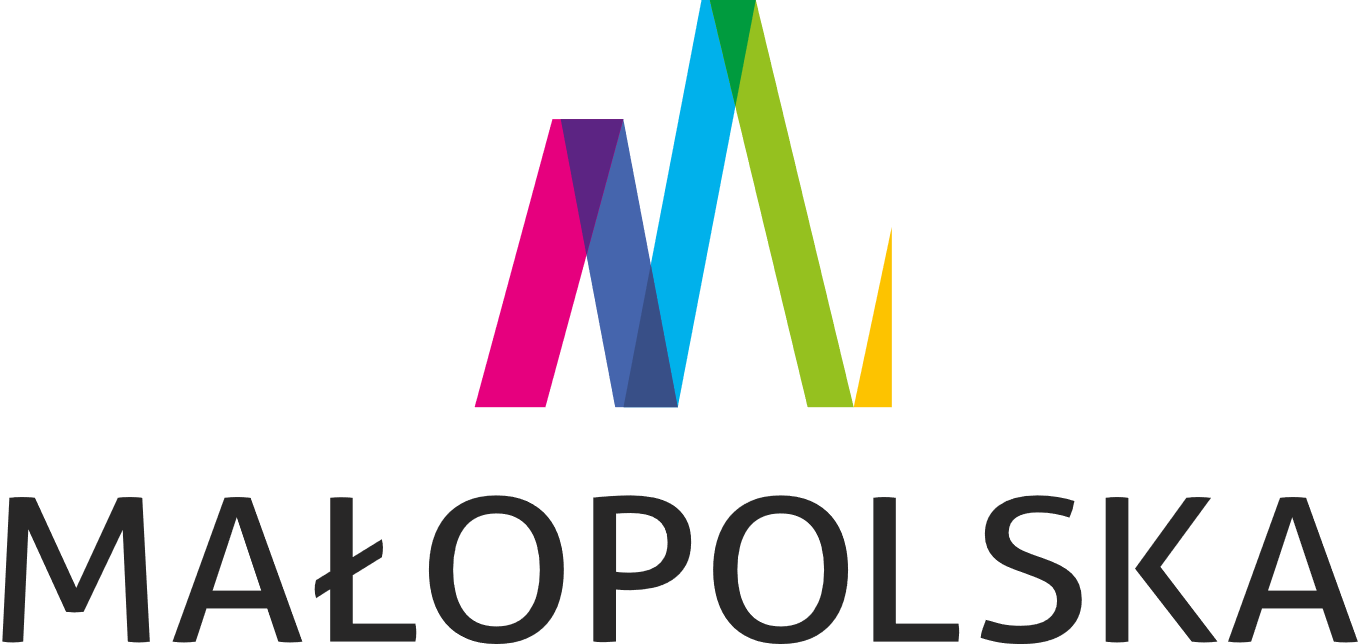